SLOAC
Welcome from the SLO Team:
 Randy Bryant, Jim Haynes, Anu Khanna, 	Coleen Lee-Wheat,  Mary Pape, 	Toño Ramirez 

Assisted by:
Cynthia Kaufman, Veronica Neal, Jackie Reza
1
We’re on the Web!

www.deanza.edu/slo/
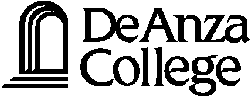 Welcome to the 3rd Annual
SLO Convocation
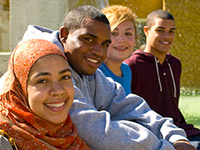 Our Mission
De Anza College provides an academically rich,  multicultural learning environment that challenges  students of every background to develop their intellect,  character and abilities; to realize their goals; and to be  socially responsible leaders in their communities, the  nation and the world.
2
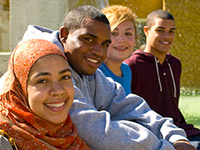 Our Mission
De Anza College fulfills its mission by engaging students  in creative work that demonstrates the knowledge, skills  and attitudes contained within the college’s Institutional  Core Competencies:
Critical thinking     Assessed 2012-13
Communication and expression
Information literacy
Physical/mental wellness and personal responsibility
Global, cultural, social and environmental awareness
3
Characteristics of Global, cultural, social and environmental awareness
Students will:

Recognize their role as local, national, and global citizens
Participate in a democratic process
Respect social and cultural diversity
Appreciate the complexity of the physical world
Understand the significance of both environmental sustainability and social justice
4
Mapping Program Level Outcomes  Global, cultural, social and environmental awareness
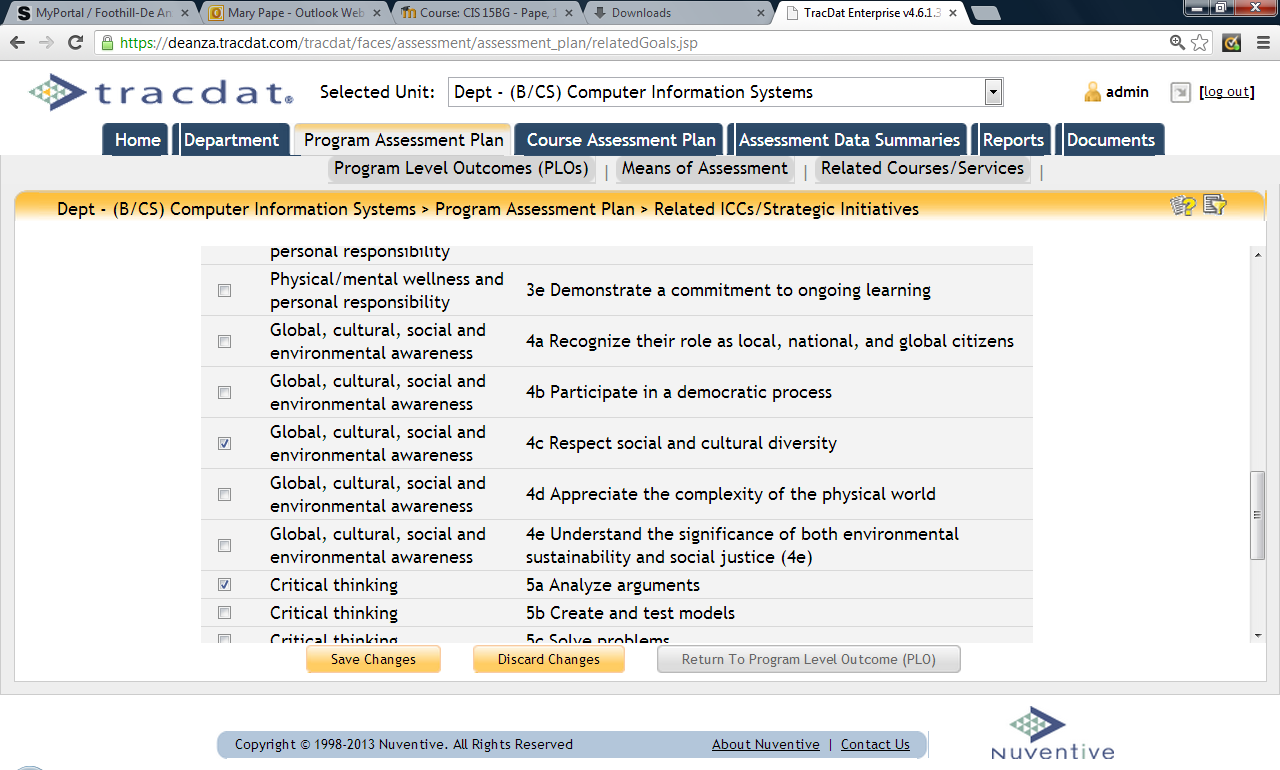 5
Timeliness – point #1
Student Respondents to the Community College Engagement Survey stated their experience at De Anza “very much” or “quite a bit” increased their ability to:
6
Timeliness – point #2
The most recent Accountability Reporting for the Community Colleges (ARCC) report showed that we have lost ground in closing the gap for the underrepresented. 

See slide 9 at http://www.research.fhda.edu/documents/2012ARCCBoardPresentationv3.pdf
7
Growing Equity Gap
8
Timeliness – point #3
Campus Climate survey will be conducted in Spring 2013
9
GLOBAL AWARENESS
10
GLOBAL AWARENESS
CULTURAL AWARENESS
11
GLOBAL AWARENESS
CULTURAL AWARENESS
SOCIAL AWARENESS
12
GLOBAL AWARENESS
CULTURAL AWARENESS
SOCIAL AWARENESS
ENVIRONMENTAL
AWARENESS
13
GLOBAL AWARENESS
CULTURAL AWARENESS
Civic Capacity for Equityand Social Justice
SOCIAL AWARENESS
ENVIRONMENTAL
AWARENESS
14
15
Faculty & Staff Focused Objective: Deepen faculty and staff understanding of global, cultural, social, and environmental awareness seen through the lens of civic capacity for equity and social justice.
16
Student Focused Objective: Assess that our students are deepening their awareness in regards to global, cultural, social and environmental issues as seen through the lens of civic capacity for equity and social justice
17
18
Civic Capacity
Equity          Equality	

 Socially Just       Diversity
   Inclusion
19
Panel of Practice: What some of our own faculty and staff are already doing.
Panelists: 
Lori Clinchard (Instructor--Humanities)
Jeff Schinske (Instructor--Biology)
Matt Trosper (Academic Advisor—Athletics)
Three key questions in the assessment process:
What do we see/have we seen that indicates an opportunity for improving student learning?
What might we change in our own campus work in order to improve student learning?
What results do we observe after making this change?
Division__________________  Department/Service Area _____________________
In the table below choose one or more characteristics of this ICC and write what you currently do or what you propose to do in your class(es) or service area.
Name: ____________________ (Optional but we would really appreciate it!)
22
SLOAC
23
We’re on the Web!

www.deanza.edu/slo/
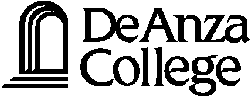 Thank you
SLO Convocation